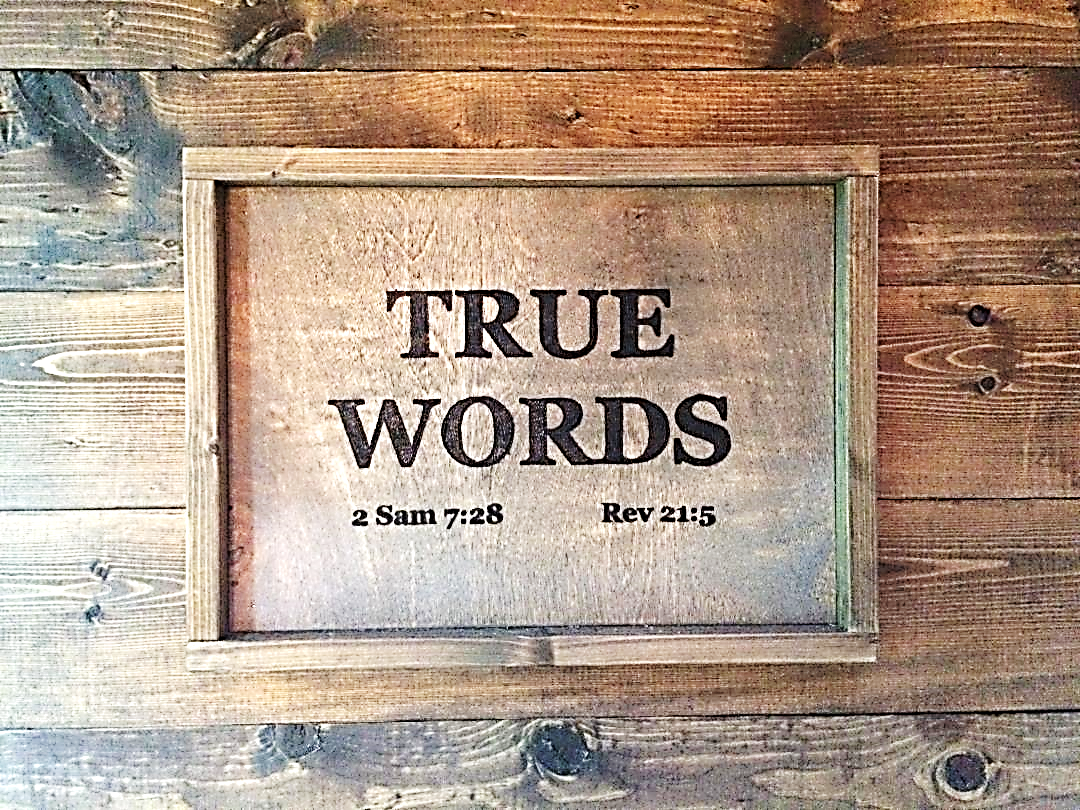 SERMON TITLE
Daniel Chapter 11
Daniel 10:12   Then said he unto me, Fear not, Daniel: for from the first day that thou didst set thine heart to understand, and to chasten thyself before thy God, thy words were heard, and I am come for thy words.
True Words Christian Church
Daniel 11:1   Also I in the first year of Darius the Mede, even I, stood to confirm and to strengthen him.
True Words Christian Church
Daniel 11:2   And now will I shew thee the truth. Behold, there shall stand up yet three kings in Persia; and the fourth shall be far richer than they all: and by his strength through his riches he shall stir up all against the realm of Grecia.
True Words Christian Church
Ezra 4:7   And in the days of Artaxerxes wrote Bishlam, Mithredath, Tabeel, and the rest of their companions, unto Artaxerxes king of Persia; and the writing of the letter was written in the Syrian tongue, and interpreted in the Syrian tongue.
True Words Christian Church
Ezra 4:24   Then ceased the work of the house of God which is at Jerusalem. So it ceased unto the second year of the reign of Darius king of Persia.
True Words Christian Church
Ezra 4:6   And in the reign of Ahasuerus, in the beginning of his reign, wrote they unto him an accusation against the inhabitants of Judah and Jerusalem.
True Words Christian Church
Esther 1:1-2   Now it came to pass in the days of Ahasuerus, (this is Ahasuerus which reigned, from India even unto Ethiopia, over an hundred and seven and twenty provinces:)  2 That in those days, when the king Ahasuerus sat on the throne of his kingdom, which was in Shushan the palace,
True Words Christian Church
Esther 1:3-4   In the third year of his reign, he made a feast unto all his princes and his servants; the power of Persia and Media, the nobles and princes of the provinces, being before him:  4 When he shewed the riches of his glorious kingdom and the honour of his excellent majesty many days, even an hundred and fourscore days.
True Words Christian Church
Daniel 11:2   And now will I shew thee the truth. Behold, there shall stand up yet three kings in Persia; and the fourth shall be far richer than they all: and by his strength through his riches he shall stir up all against the realm of Grecia.
True Words Christian Church
Daniel 11:3   And a mighty king shall stand up, that shall rule with great dominion, and do according to his will.
True Words Christian Church
Daniel 11:4   And when he shall stand up, his kingdom shall be broken, and shall be divided toward the four winds of heaven; and not to his posterity, nor according to his dominion which he ruled: for his kingdom shall be plucked up, even for others beside those.
True Words Christian Church
Daniel 7:6   After this I beheld, and lo another, like a leopard, which had upon the back of it four wings of a fowl; the beast had also four heads; and dominion was given to it.
True Words Christian Church
Daniel 8:8   Therefore the he goat waxed very great: and when he was strong, the great horn was broken; and for it came up four notable ones toward the four winds of heaven.
True Words Christian Church
True Words Christian Church
Daniel 11:5   And the king of the south shall be strong, and one of his princes; and he shall be strong above him, and have dominion; his dominion shall be a great dominion.
True Words Christian Church
Daniel 11:6   And in the end of years they shall join themselves together; for the king's daughter of the south shall come to the king of the north to make an agreement: but she shall not retain the power of the arm; neither shall he stand, nor his arm: but she shall be given up, and they that brought her, and he that begat her, and he that strengthened her in these times.
True Words Christian Church
Daniel 11:7-8   But out of a branch of her roots shall one stand up in his estate, which shall come with an army, and shall enter into the fortress of the king of the north, and shall deal against them, and shall prevail:  8 And shall also carry captives into Egypt their gods, with their princes, and with their precious vessels of silver and of gold; and he shall continue more years than the king of the north.
True Words Christian Church
Daniel 11:9-10   So the king of the south shall come into his kingdom, and shall return into his own land.  10 But his sons shall be stirred up, and shall assemble a multitude of great forces: and one shall certainly come, and overflow, and pass through: then shall he return, and be stirred up, even to his fortress.
True Words Christian Church
Daniel 11:11   And the king of the south shall be moved with choler, and shall come forth and fight with him, even with the king of the north: and he shall set forth a great multitude; but the multitude shall be given into his hand.
True Words Christian Church
Daniel 11:12   And when he hath taken away the multitude, his heart shall be lifted up; and he shall cast down many ten thousands: but he shall not be strengthened by it.
True Words Christian Church
Daniel 11:13   For the king of the north shall return, and shall set forth a multitude greater than the former, and shall certainly come after certain years with a great army and with much riches.
True Words Christian Church
Daniel 11:14   And in those times there shall many stand up against the king of the south: also the robbers of thy people shall exalt themselves to establish the vision; but they shall fall.
True Words Christian Church
Daniel 11:15   So the king of the north shall come, and cast up a mount, and take the most fenced cities: and the arms of the south shall not withstand, neither his chosen people, neither shall there be any strength to withstand.
True Words Christian Church
Daniel 11:16   But he that cometh against him shall do according to his own will, and none shall stand before him: and he shall stand in the glorious land, which by his hand shall be consumed.
True Words Christian Church
Daniel 11:17   He shall also set his face to enter with the strength of his whole kingdom, and upright ones with him; thus shall he do: and he shall give him the daughter of women, corrupting her: but she shall not stand on his side, neither be for him.
True Words Christian Church
Daniel 11:18   After this shall he turn his face unto the isles, and shall take many: but a prince for his own behalf shall cause the reproach offered by him to cease; without his own reproach he shall cause it to turn upon him.
True Words Christian Church
Daniel 11:19   Then he shall turn his face toward the fort of his own land: but he shall stumble and fall, and not be found.
True Words Christian Church
Daniel 11:20   Then shall stand up in his estate a raiser of taxes in the glory of the kingdom: but within few days he shall be destroyed, neither in anger, nor in battle.
True Words Christian Church
Daniel 11:21   And in his estate shall stand up a vile person, to whom they shall not give the honour of the kingdom: but he shall come in peaceably, and obtain the kingdom by flatteries.
True Words Christian Church
Proverbs 29:5   A man that flattereth his neighbour spreadeth a net for his feet.
True Words Christian Church
Daniel 11:22   And with the arms of a flood shall they be overflown from before him, and shall be broken; yea, also the prince of the covenant.
True Words Christian Church
Daniel 11:23   And after the league made with him he shall work deceitfully: for he shall come up, and shall become strong with a small people.
True Words Christian Church
Daniel 11:24   He shall enter peaceably even upon the fattest places of the province; and he shall do that which his fathers have not done, nor his fathers' fathers; he shall scatter among them the prey, and spoil, and riches: yea, and he shall forecast his devices against the strong holds, even for a time.
True Words Christian Church
Daniel 8:23-24   And in the latter time of their kingdom, when the transgressors are come to the full, a king of fierce countenance, and understanding dark sentences, shall stand up.  24 And his power shall be mighty, but not by his own power: and he shall destroy wonderfully, and shall prosper, and practise, and shall destroy the mighty and the holy people.
True Words Christian Church
Daniel 8:25   And through his policy also he shall cause craft to prosper in his hand; and he shall magnify himself in his heart, and by peace shall destroy many: he shall also stand up against the Prince of princes; but he shall be broken without hand.
True Words Christian Church
Daniel 11:25   And he shall stir up his power and his courage against the king of the south with a great army; and the king of the south shall be stirred up to battle with a very great and mighty army; but he shall not stand: for they shall forecast devices against him.
True Words Christian Church
Daniel 11:26   Yea, they that feed of the portion of his meat shall destroy him, and his army shall overflow: and many shall fall down slain.
True Words Christian Church
Daniel 11:27   And both these kings' hearts shall be to do mischief, and they shall speak lies at one table; but it shall not prosper: for yet the end shall be at the time appointed.
True Words Christian Church
Daniel 11:28   Then shall he return into his land with great riches; and his heart shall be against the holy covenant; and he shall do exploits, and return to his own land.
True Words Christian Church
Daniel 11:29-30   At the time appointed he shall return, and come toward the south; but it shall not be as the former, or as the latter.  30 For the ships of Chittim shall come against him: therefore he shall be grieved, and return, and have indignation against the holy covenant: so shall he do; he shall even return, and have intelligence with them that forsake the holy covenant.
True Words Christian Church
Daniel 11:31   And arms shall stand on his part, and they shall pollute the sanctuary of strength, and shall take away the daily sacrifice, and they shall place the abomination that maketh desolate.
True Words Christian Church
Revelation 13:14   And deceiveth them that dwell on the earth by the means of those miracles which he had power to do in the sight of the beast; saying to them that dwell on the earth, that they should make an image to the beast, which had the wound by a sword, and did live.
True Words Christian Church
Daniel 11:32-33   And such as do wickedly against the covenant shall he corrupt by flatteries: but the people that do know their God shall be strong, and do exploits.  33 And they that understand among the people shall instruct many: yet they shall fall by the sword, and by flame, by captivity, and by spoil, many days.
True Words Christian Church
Daniel 11:34   Now when they shall fall, they shall be holpen with a little help: but many shall cleave to them with flatteries.
True Words Christian Church
Daniel 11:35   And some of them of understanding shall fall, to try them, and to purge, and to make them white, even to the time of the end: because it is yet for a time appointed.
True Words Christian Church
Matthew 24:22   And except those days should be shortened, there should no flesh be saved: but for the elect's sake those days shall be shortened.
True Words Christian Church
Daniel 11:36-37   And the king shall do according to his will; and he shall exalt himself, and magnify himself above every god, and shall speak marvellous things against the God of gods, and shall prosper till the indignation be accomplished: for that that is determined shall be done.  37 Neither shall he regard the God of his fathers, nor the desire of women, nor regard any god: for he shall magnify himself above all.
True Words Christian Church
Romans 1:26-27   For this cause God gave them up unto vile affections: for even their women did change the natural use into that which is against nature:  27 And likewise also the men, leaving the natural use of the woman, burned in their lust one toward another; men with men working that which is unseemly, and receiving in themselves that recompence of their error which was meet.
True Words Christian Church
Daniel 11:38   But in his estate shall he honour the God of forces: and a god whom his fathers knew not shall he honour with gold, and silver, and with precious stones, and pleasant things.
True Words Christian Church
Daniel 11:39   Thus shall he do in the most strong holds with a strange god, whom he shall acknowledge and increase with glory: and he shall cause them to rule over many, and shall divide the land for gain.
True Words Christian Church
Daniel 11:40   And at the time of the end shall the king of the south push at him: and the king of the north shall come against him like a whirlwind, with chariots, and with horsemen, and with many ships; and he shall enter into the countries, and shall overflow and pass over.
True Words Christian Church
Daniel 11:41-42   He shall enter also into the glorious land, and many countries shall be overthrown: but these shall escape out of his hand, even Edom, and Moab, and the chief of the children of Ammon.  42 He shall stretch forth his hand also upon the countries: and the land of Egypt shall not escape.
True Words Christian Church
Daniel 11:43   But he shall have power over the treasures of gold and of silver, and over all the precious things of Egypt: and the Libyans and the Ethiopians shall be at his steps.
True Words Christian Church
Daniel 11:44   But tidings out of the east and out of the north shall trouble him: therefore he shall go forth with great fury to destroy, and utterly to make away many.
True Words Christian Church
Daniel 11:45   And he shall plant the tabernacles of his palace between the seas in the glorious holy mountain; yet he shall come to his end, and none shall help him.
True Words Christian Church
True Words Christian Church